Speed is key
How and why to use caching
Wie und warum caching verwenden
[Speaker Notes: But handling load most importantExtra load = slower speed]
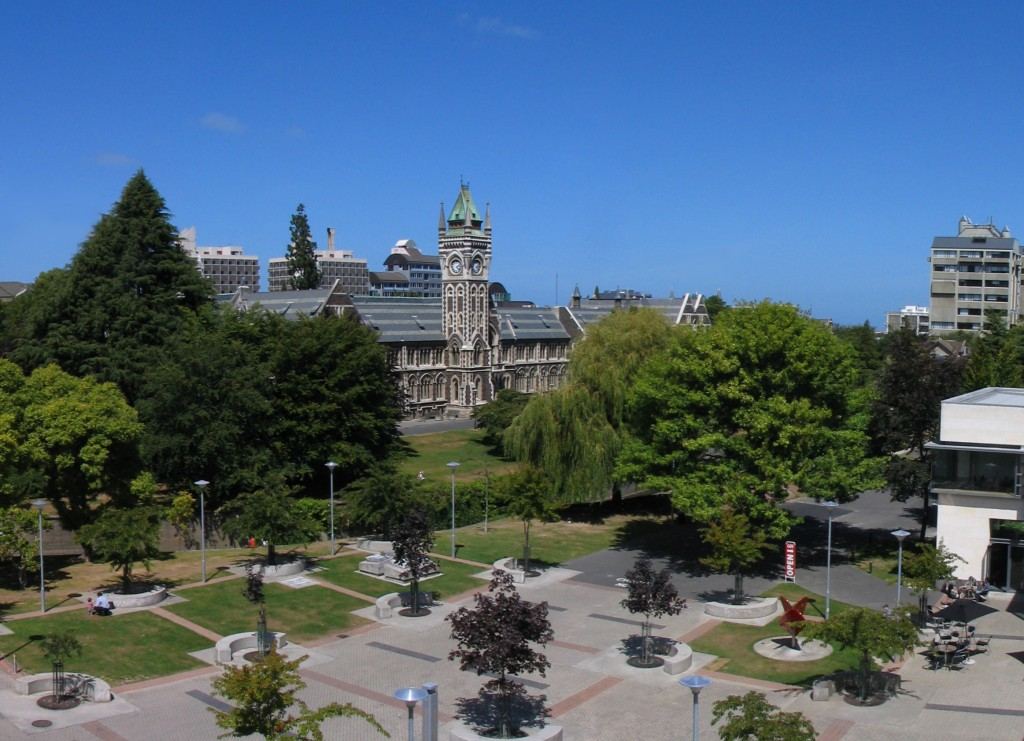 Land of the worlds crappiest internet!
Das Land mit der schlechtesten Internetverbindung
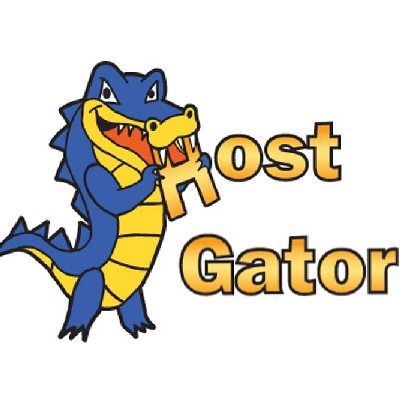 [Speaker Notes: 1 TB data transfer/month = 10 million page views/month
$10/mnth
->
Managed VPS - no caching - seemed fine]
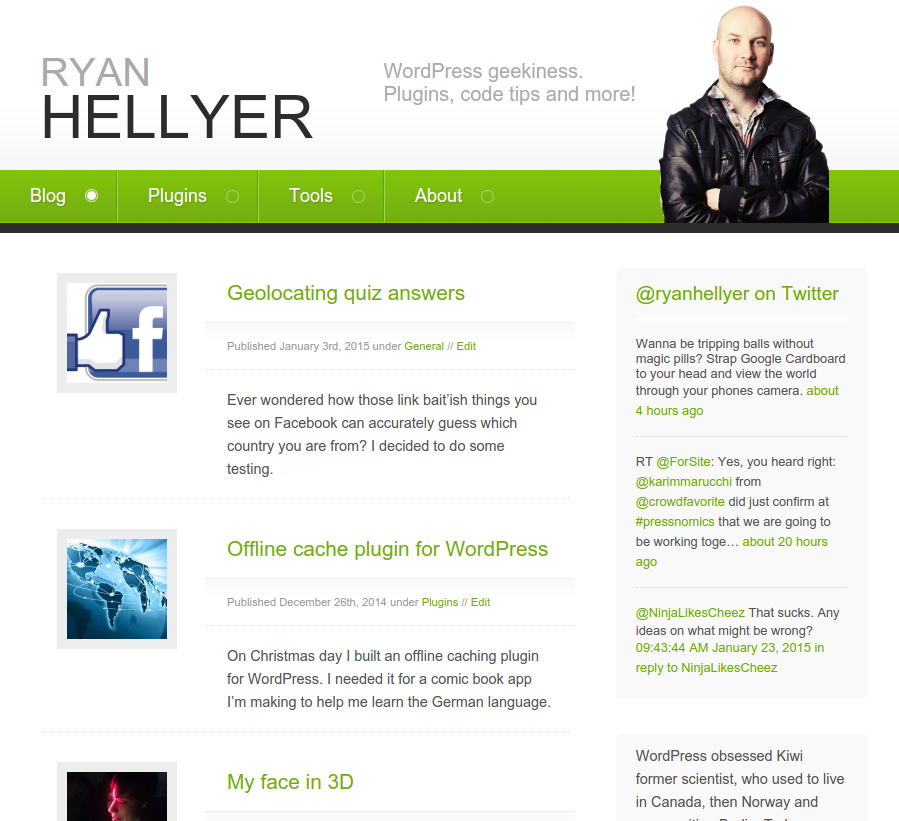 Move to Norway
Norway
Norwegen
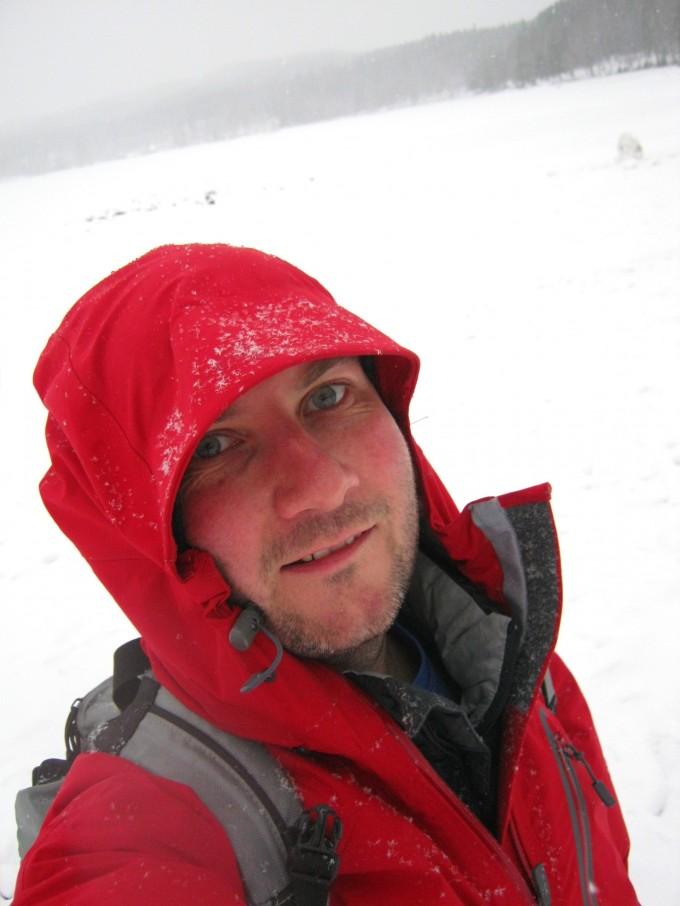 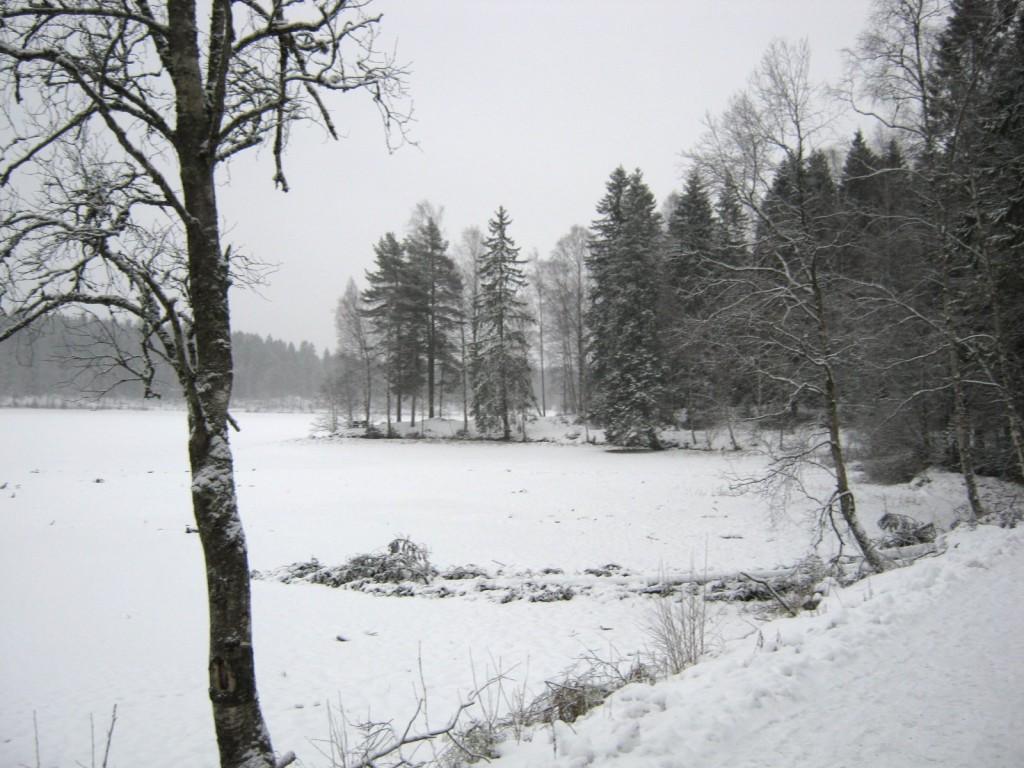 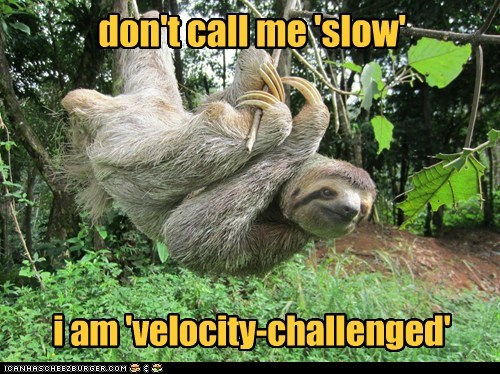 [Speaker Notes: Realised lack of caching was a problem~5 page views/sec via ApacheBench]
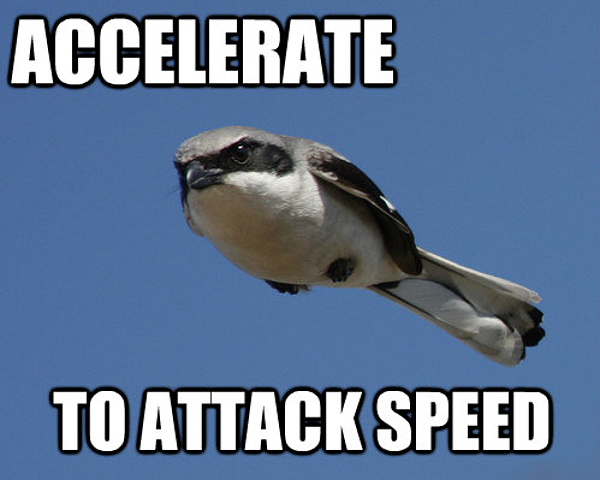 Static page caching
Statisches cachen von Internetseiten
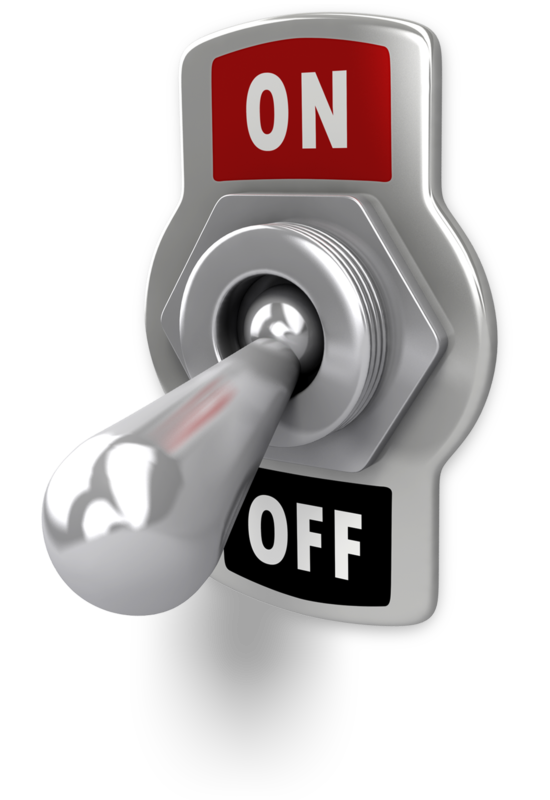 Use faster software
Verwenden Sie schnellere Software
Nginx?

HHVM?
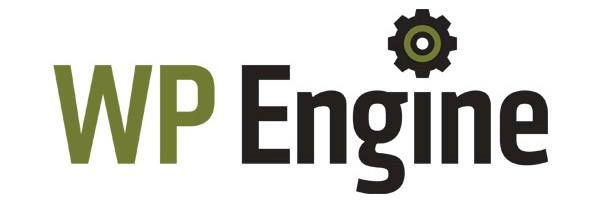 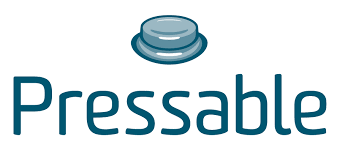 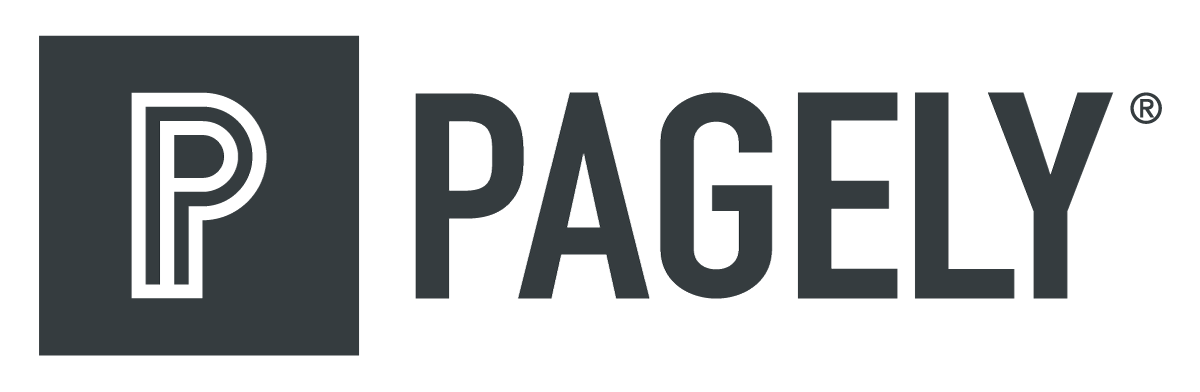 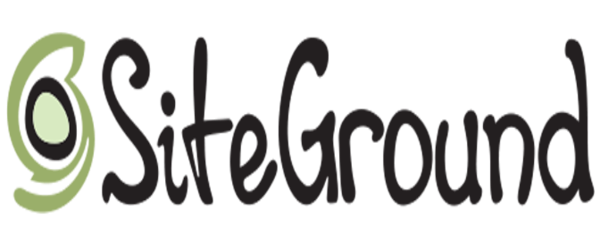 [Speaker Notes: Managed hosts
Static cachingNeeds more knowledge than most people realise]
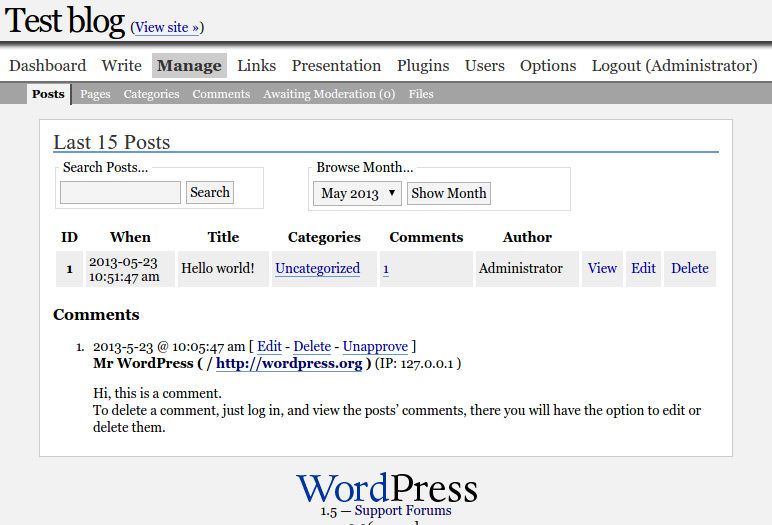 https://geek.hellyer.kiwi/tools/historic-wordpress/
[Speaker Notes: Make application do less
Work = time
Smaller app = faster app]
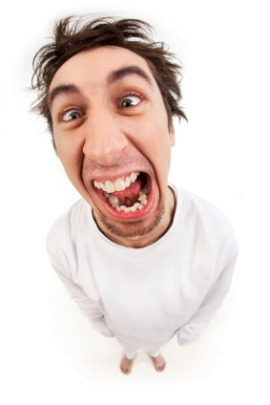 ~40,000 users in one day
40,000 benutzer im eins tag
[Speaker Notes: Less pages = easier to cache]
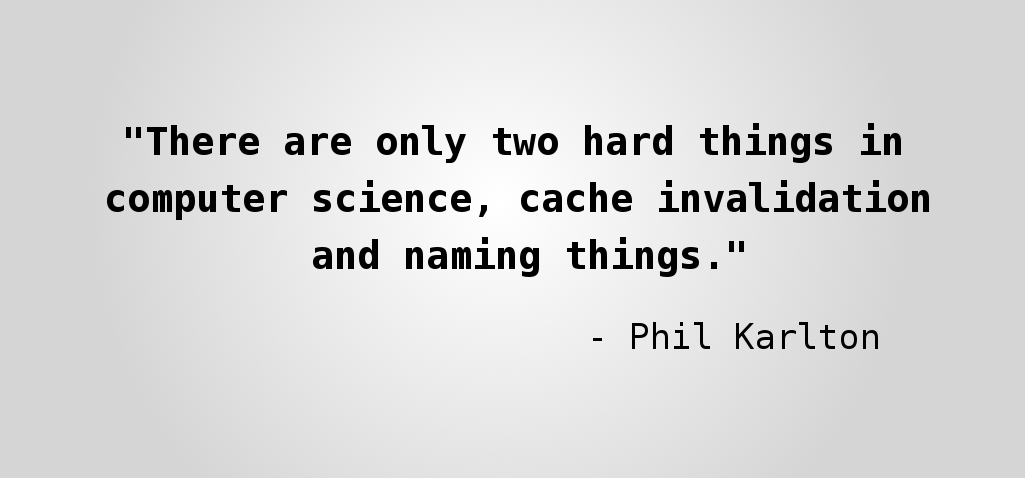 Es gibt nur zwei schwierige Dinge in der Informatik, Namensgebung und zu entscheiden wann das Ablaufdatum einer Zwischenspeicherung erreicht ist.
- Phil Karlton
Persistent object cachingPersistent-Objekt-Cachen
wp-content/object-cache.php

Database queries … ~20 -> ~4
Datenbankabfragen … ~20 -> ~4

May need theme customisation
Könnte Theme-Anpassungen benötige
[Speaker Notes: Discuss WP cache API]
Object cachingObjekt-Cachen
In memory cache
In Memory-Cache

Memcached
APC
Redis
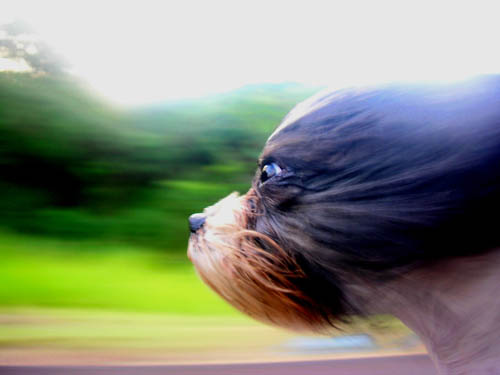 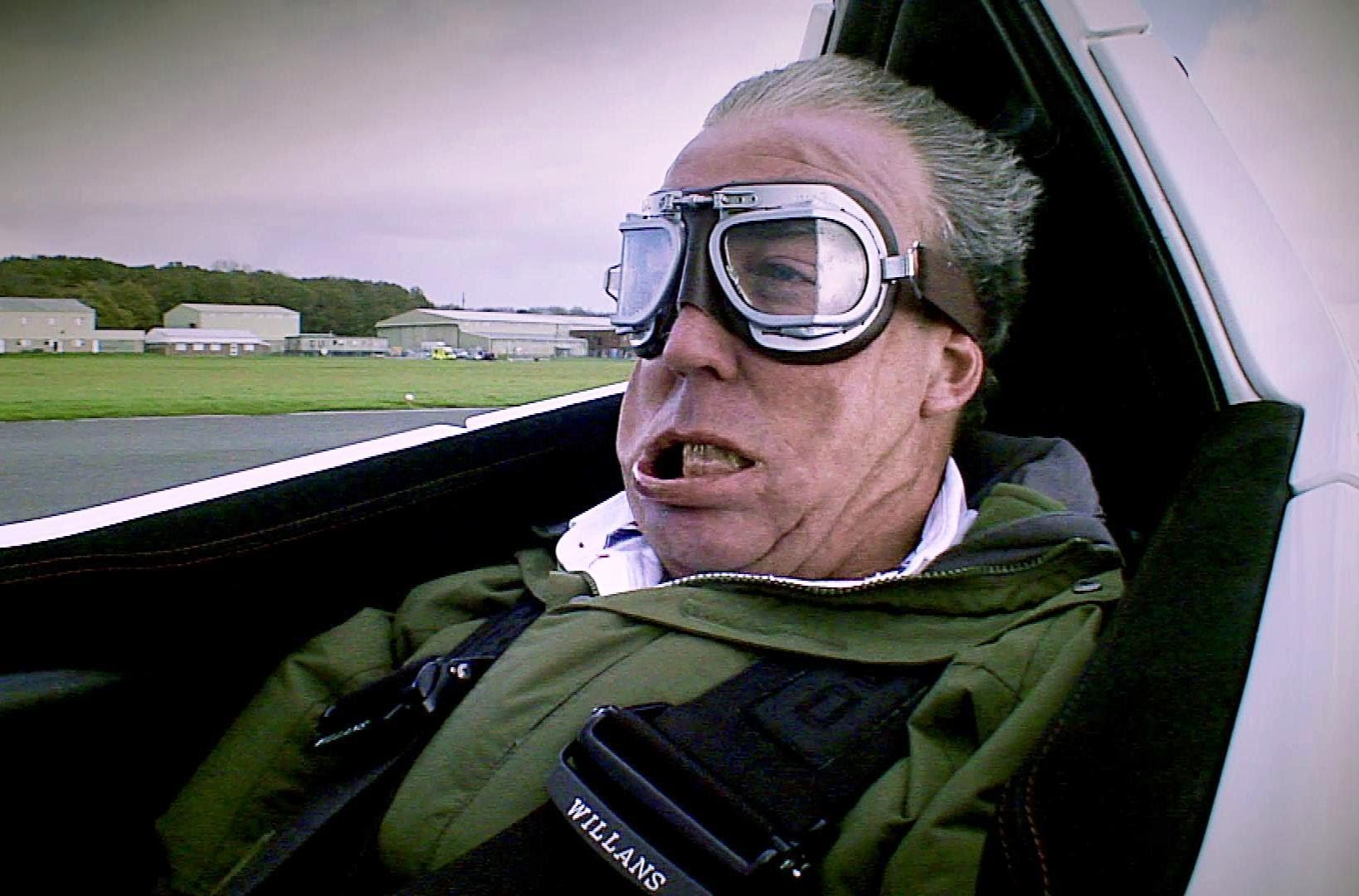 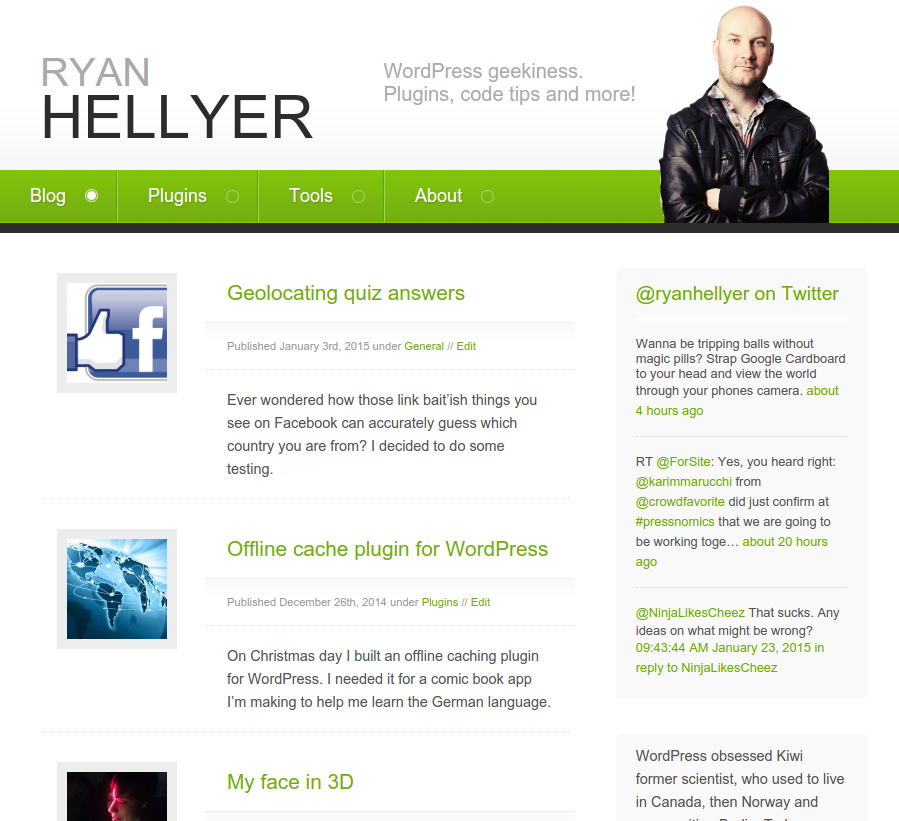 Caching your bits
Cache dein Bits
Widgets
https://github.com/kasparsd/widget-output-cache



Fragment caching plugin
https://github.com/Rarst/fragment-cache



Menus
Menüs
https://geek.hellyer.kiwi/plugins/menu-cache/
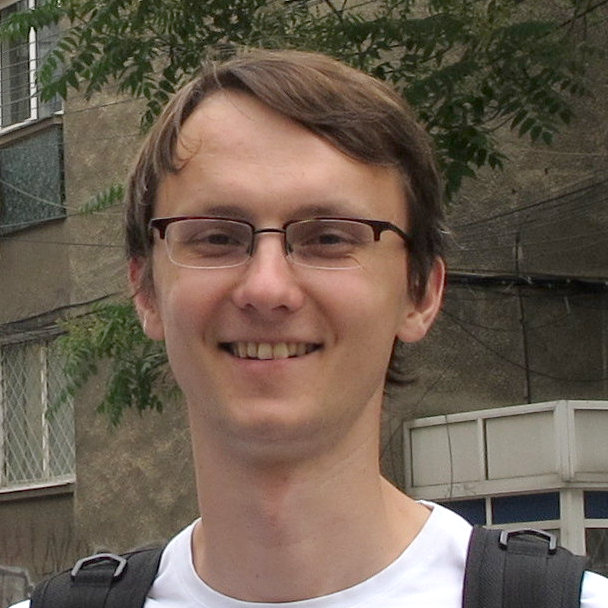 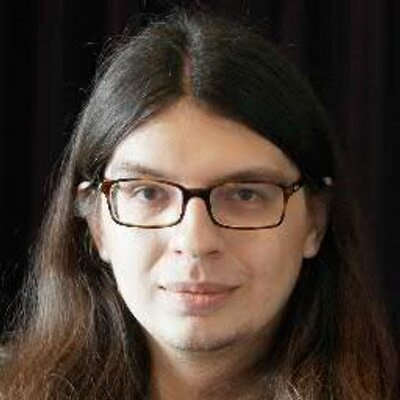 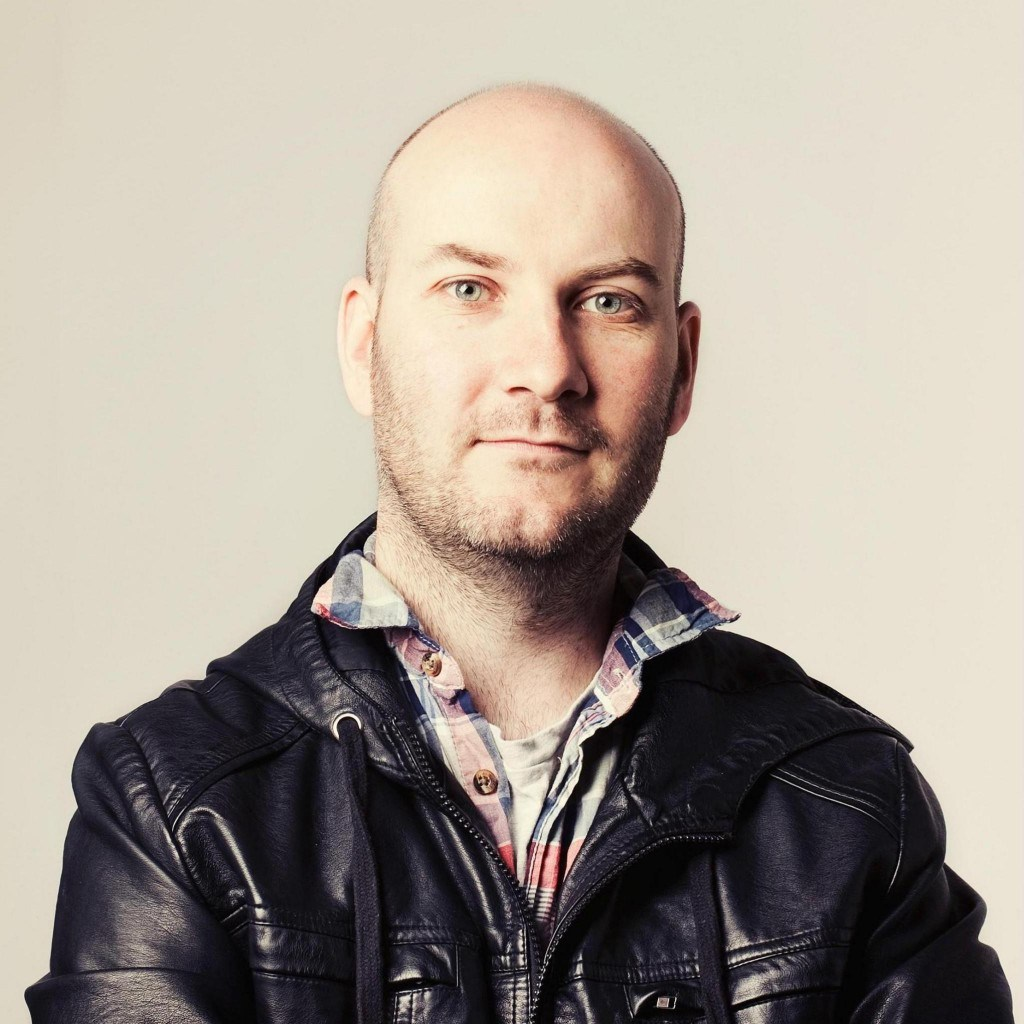 Profiling Plugins
Find bad Plugins
Schlechte Plugins finden

https://github.com/Rarst/laps

https://wpperformanceprofiler.interconnectit.com/


Anti-spam

https://geek.hellyer.kiwi/plugins/spam-destroyer/
Page optimisation
Seitenoptimierung
Pingdom
Google Page Speed
Yahoo! YSlow
GT Metrix



These do not measure caching.
Diese müssen nicht Caching messen.
Measure Caching
Caching messen
Apache Bench
Siege
Blitz.io
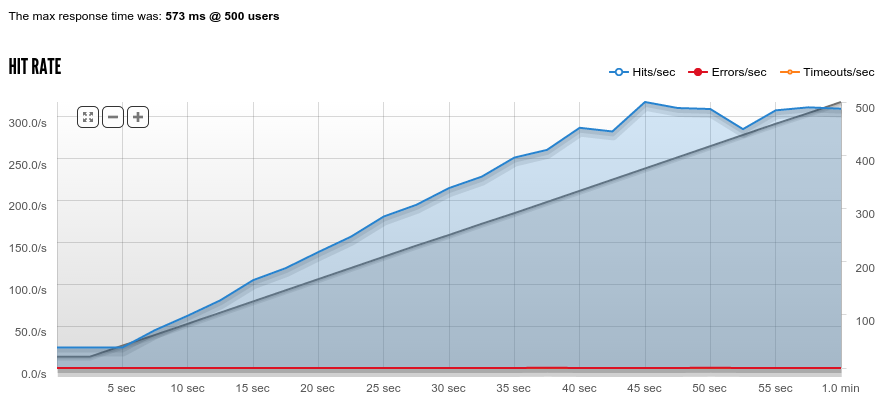 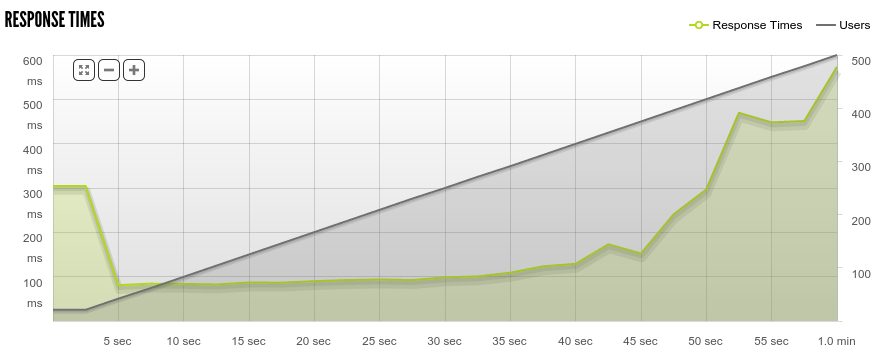 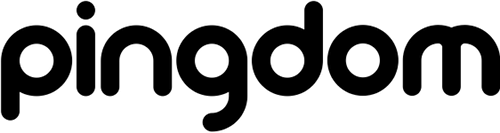 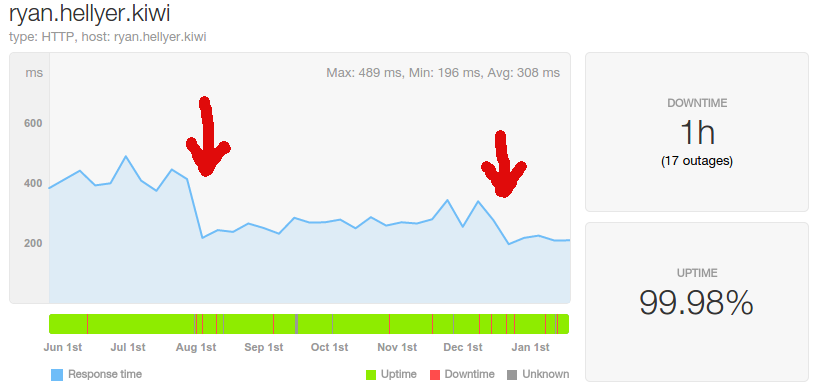 [Speaker Notes: 1 = APC out of RAM2 = Halved RAM. Added https. Used Nginx static cache and Redis.Swedish company.Outages due to stupidity.]
Take home message …
Caching is hard
Cachen ist schwierig
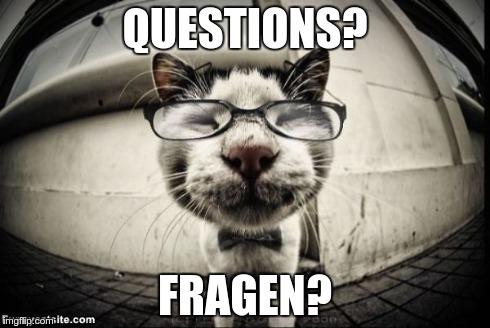 https://geek.hellyer.kiwi/presentations/         

@ryanhellyer